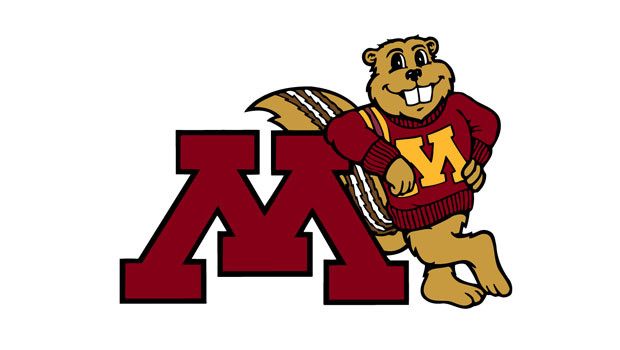 Computing Polynomials with Positive Coefficients Using Stochastic Logic by Double-NAND ExpansionSayed Ahmad Salehi, Yin Liu, Marc D. Riedel and Keshab K. Parhi
Department of Electrical and Computer Engineering  
University of Minnesota Twin Cites, Minneapolis, MN
Introduction
Methodology
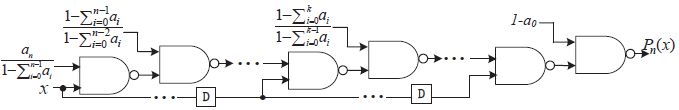 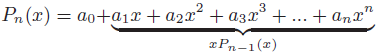 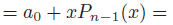 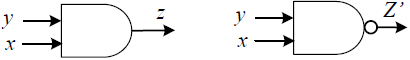 (a)
(b)
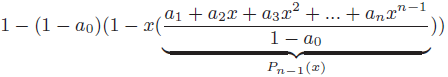 Fig. 1: Stochastic logic units used in our proposed circuits: (a) AND computing z=xy, (b) NAND computing z=1-xy.
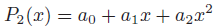 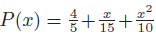 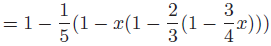 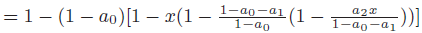 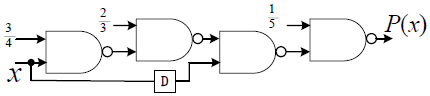 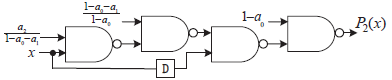 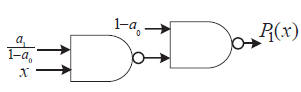 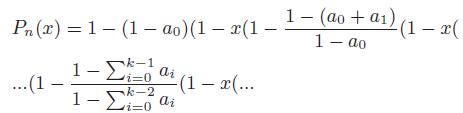 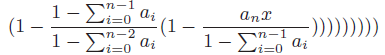 (a)
(b)
Fig. 2: Proposed circuits for computing (a) first-order polynomial 
and (b) second-order polynomial.
Experimental Results and Comparison
[2]
[3]
[4]
[1]
TABLE 2: The synthesis results for area in terms of two-input NAND gates and critical path (ns) for different stochastic logic polynomial and functions using 5 approaches.
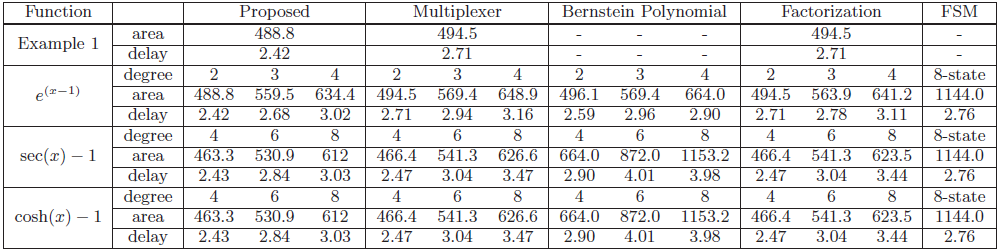 Discussion
Conclusions
References
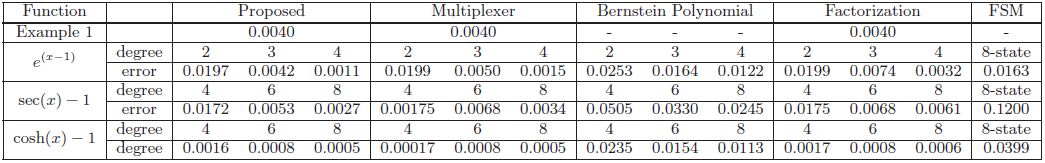 A new method called double_NAND expansion is presented for mapping certain class of polynomials to simple stochastic logic circuits.
The method can be generalized for a broader class of functions.
[1] Y.-N. Chang and K. K. Parhi. Architectures for digital filters using stochastic computing. IEEE ICASSP, pp. 2697–2701. IEEE, May 2013.
[2] W. Qian, X. Li, M. D. Riedel, K. Bazargan, and D. J. Lilja. An architecture for fault-tolerant computation with stochastic logic. IEEE Tran. on Comp., 60(1):93-105, 2011.
[3] Y. Liu and K. K. Parhi. Computing complex functions using factorization in unipolar stochastic logic. GVLSI, pp.109-112. ACM, 2016.
[4] P. Li, D. J. Lilja, W. Qian, K. Bazargan, and M. Riedel. The synthesis of complex arithmetic computation on stochastic bit streams using sequential logic. ICCCAD, pp. 480-487, 2012.
Acknowledgment
This work was supported by the National Science Foundation by grants CCF-1423407.
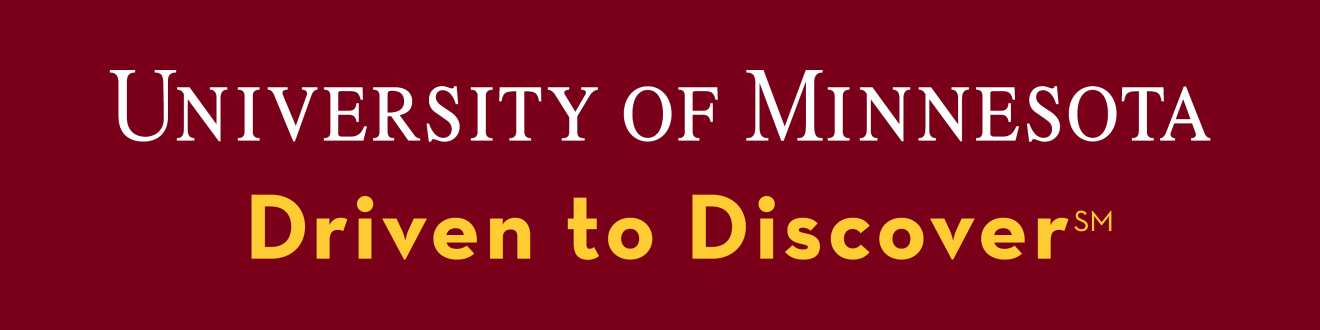